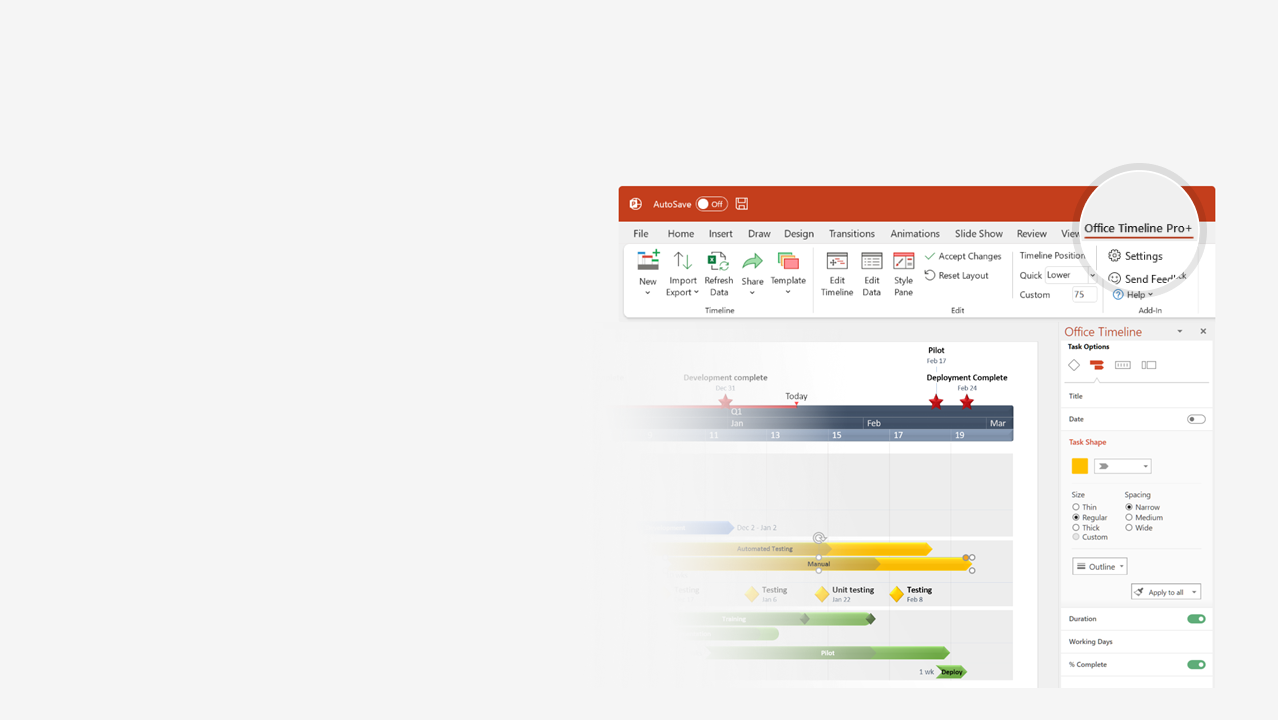 How to update this template in seconds
1
The Office Timeline add-in for PowerPoint will help you edit it with just a few clicks.
Get your free 14-day trial of Office Timeline here: https://www.officetimeline.com/14-days-trialRe-open this template, and create your impressive PowerPoint visual in 3 easy steps:
Click the Edit Data button on the Office Timeline tab.
Use the Data and Timeline views to edit swimlanes, milestones and tasks.
2
Click Save to instantly update the template.
3
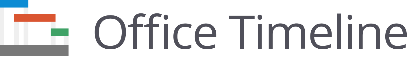 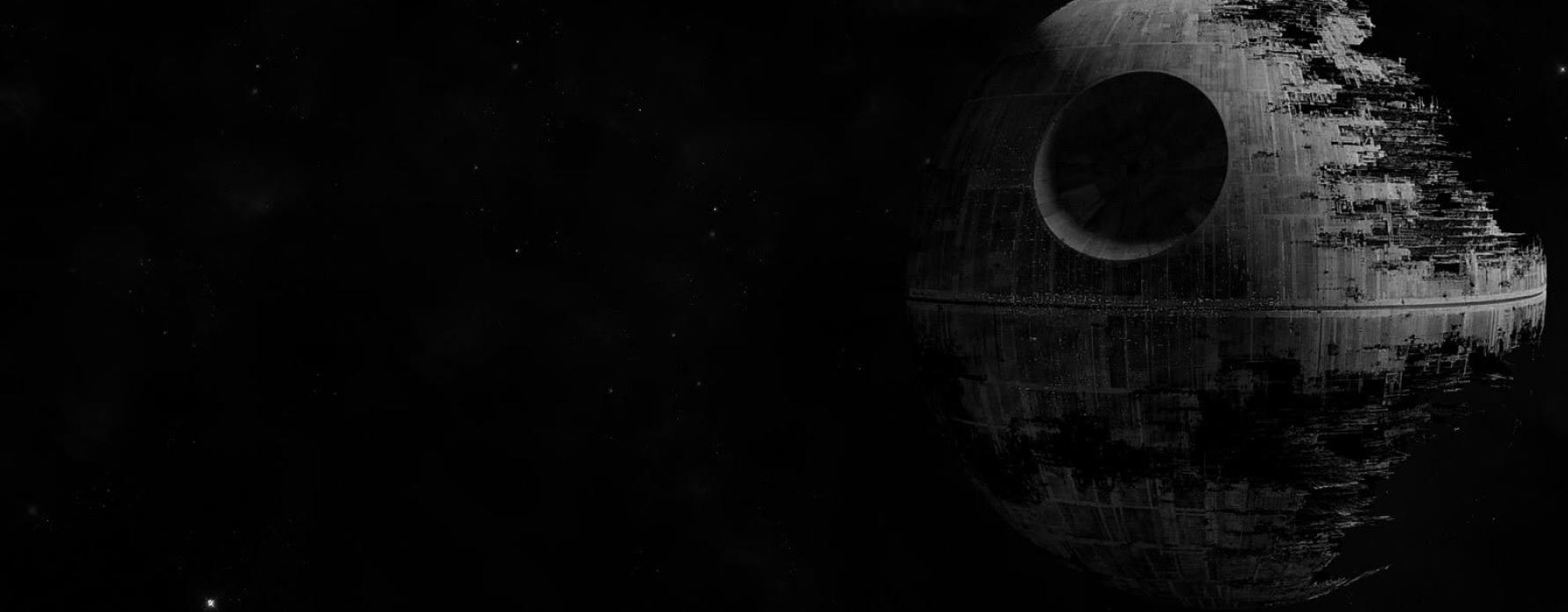 George Lucas films timeline
Howard the Duck
1986
More American Graffiti
Willow
1988
1979
THX 1138
Radioland Murders
The Land Before Time
Twice Upon a Time
1971
Strange Magic
2015
1994
1988
1983
1971
1977
1983
1989
1995
2001
2007
2013
2019
1988
1973
1980
Tucker: The Man and His Dream
2012
American Graffiti
Kagemusha
Red Tails
1986
Labyrinth
1985
Mishima: A Life in Four Chapters
Star Wars: 
Return of the Jedi
Star Wars: Episode II – Attack of the Clones
Star Wars: 
The Clone Wars
Star Wars
1977
1983
2002
2008
Star Wars
Star Wars: 
The Empire Strikes Back
Star Wars: Episode I – The Phantom Menace
Star Wars: Episode III – Revenge of the Sith
1980
1999
2005
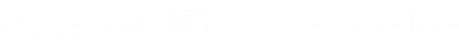 Raiders of the Lost Ark
Indiana Jones and the Last Crusade
Indiana Jones and the Dial of Destiny
1981
1989
2023
Indiana Jones
Indiana Jones and the Temple of Doom
Indiana Jones and the Kingdom of the Crystal Skull
1984
2008